Genetic Improvement using Higher Order Mutation
Yue Jia, Fan Wu, Mark Harman and Jens Krinke
Genetic Modifications
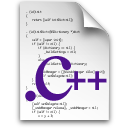 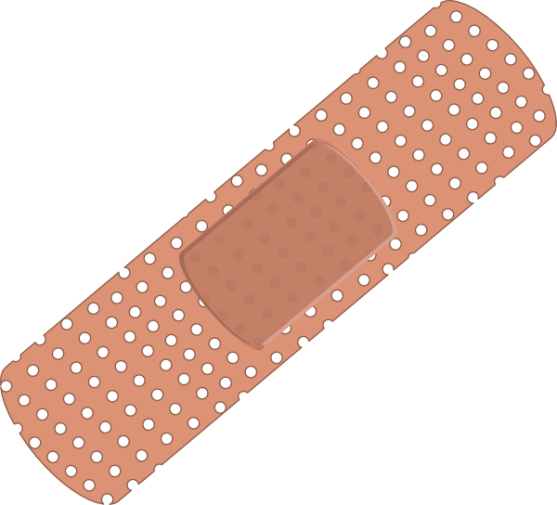 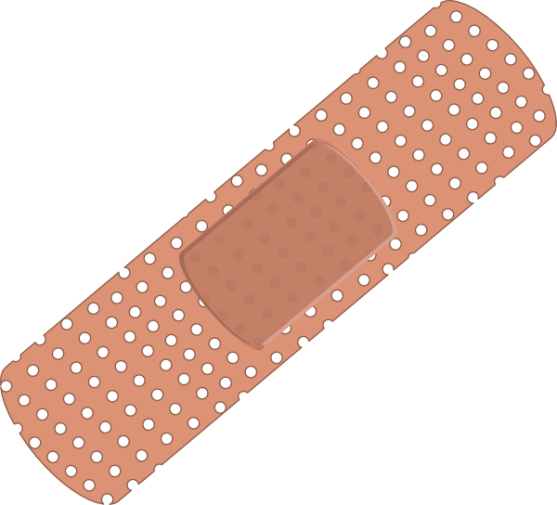 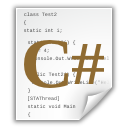 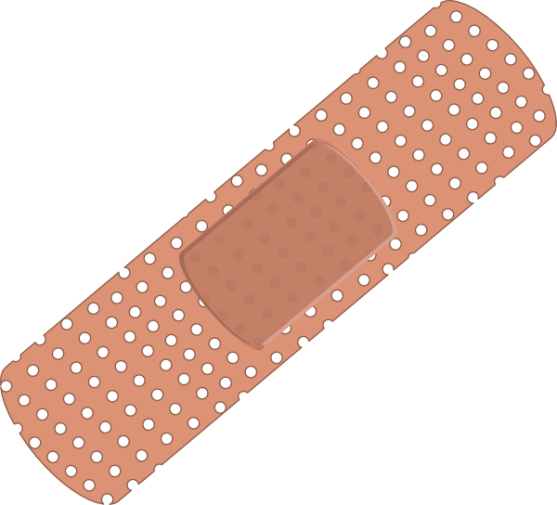 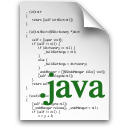 Evolve an entire program
Evolve a sequence of edits
Finely control 
the code generation
Coarse level 
of genetic modifications
Small to medium sized system
Large real world systems
Genetic Modifications
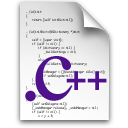 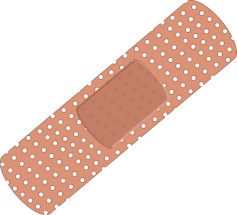 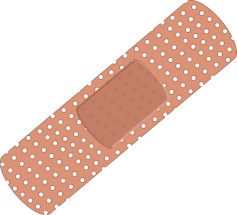 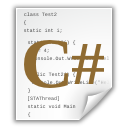 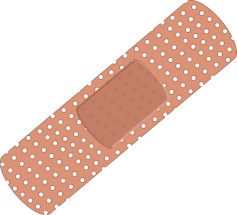 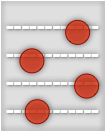 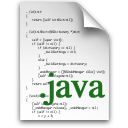 Higher  Order  Mutants
Modifications based on a set of mutation operators
HOMT is flexible and provides a finer level of control in the code generation
Higher Order Mutation GI
GI Mutants
3
1
2
First order mutation
GI Higher order mutation
Mutation based Test data generation
Original Source
Mutant  Report
Sensitivity Analysis*
1
Multi-objective Search
2
Faithfulness Analysis
3
* Wednesday, SBSE-SS3
Discussions
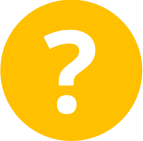 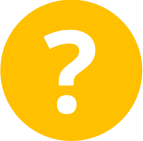 Do mutation operators  provide a generic and scalable way to modify programs?
Is mutation-based test data generation sufficient for faithfulness analysis?